Loon Birds Earrings (AC10)
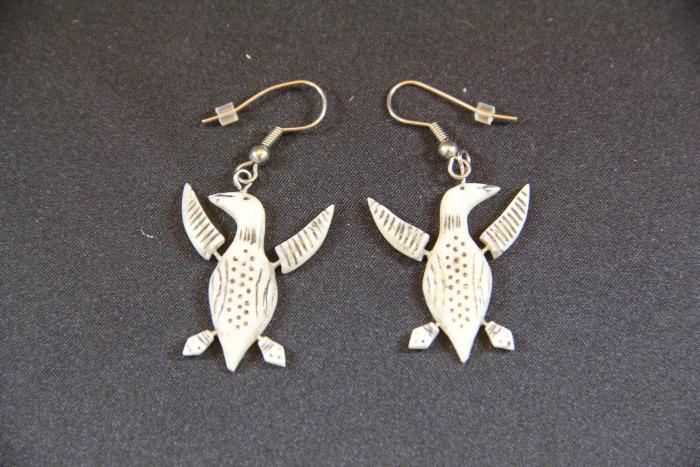